E=mc2
Fusion may be a 21st Century solution
Fusion occurs when two cores, or nuclei, of small atoms are forced together, producing a bigger nucleus
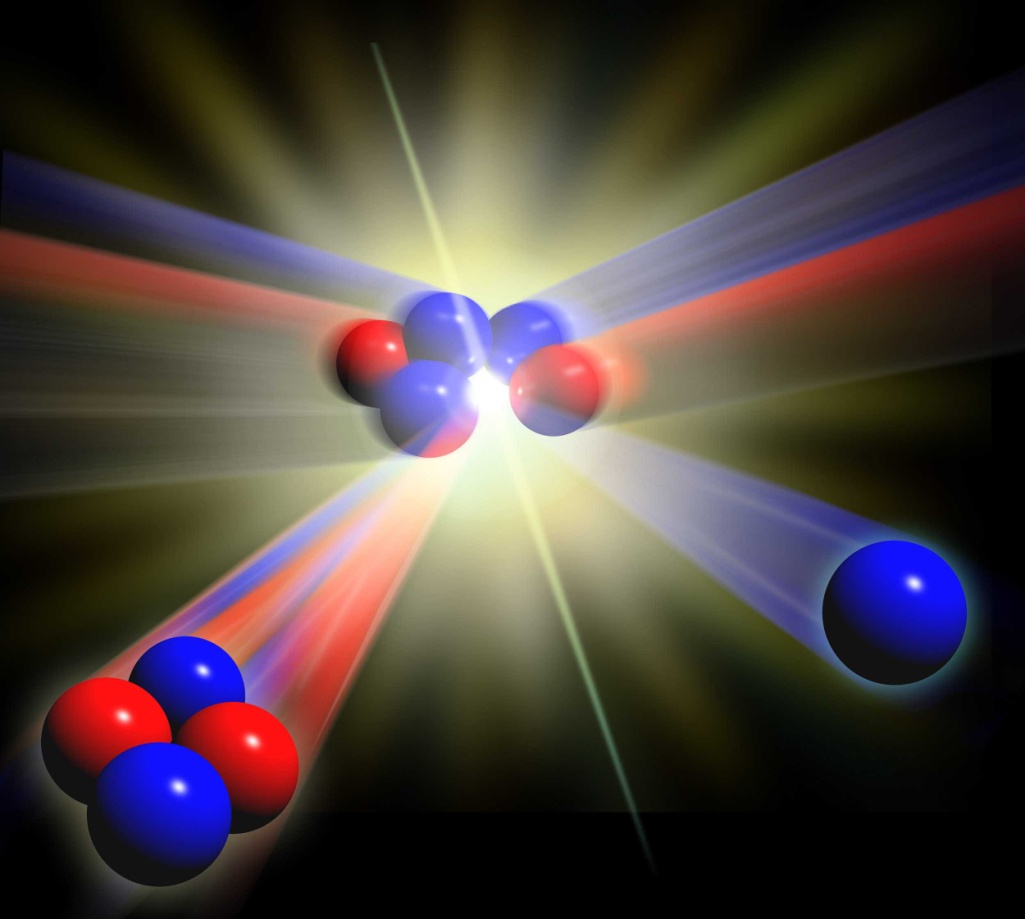 The mass of the nuclei produced is less than the mass of the original two nuclei
The mass deficit is changed into energy
We can calculate the energy released using Einstein’s famous equation:
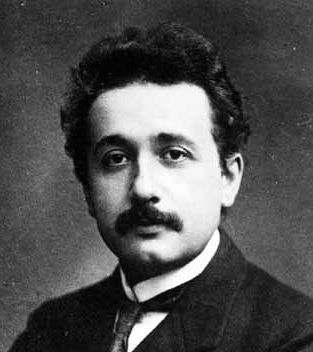 Fusion may be a 21st Century solution
The easiest route to commercial power will be to fuse →
helium
nucleus and a
neutron
and
tritium
nuclei producing a
Deuterium
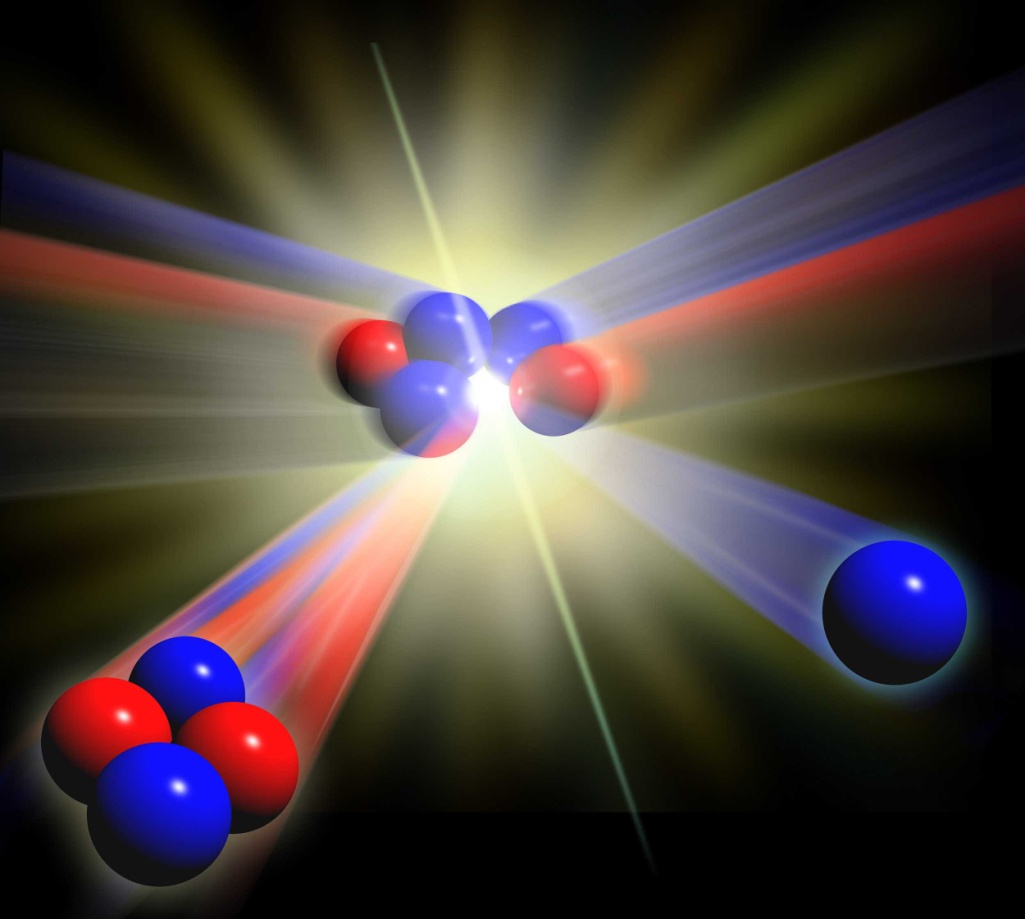 Deuterium and tritium are both forms, or isotopes, of hydrogen
10 g of deuterium and 15g of tritium would supply the lifetime energy needs of an average person in EU
1kg of this fuel would supply the same amount of energy as 10,000,000 kg of coal
deuterium
tritium
neutron
helium
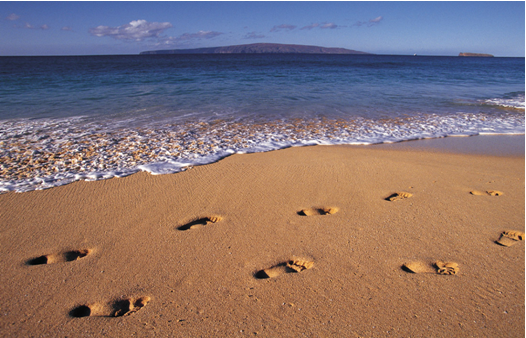 Advantages of Fusion Power
Fusion has little or no environmental impact - no Greenhouse gas emissions
Fusion does not produce any ‘long-lived’ radioactive waste
There is no risk of critical safety events like Fukushima
The fuels are abundant and there is no geographical localisation. 
Deuterium is freely available in seawater.  Tritium can be derived from lithium, the 25th most abundant element in the Earth’s crust
Plasmas are key to fusion
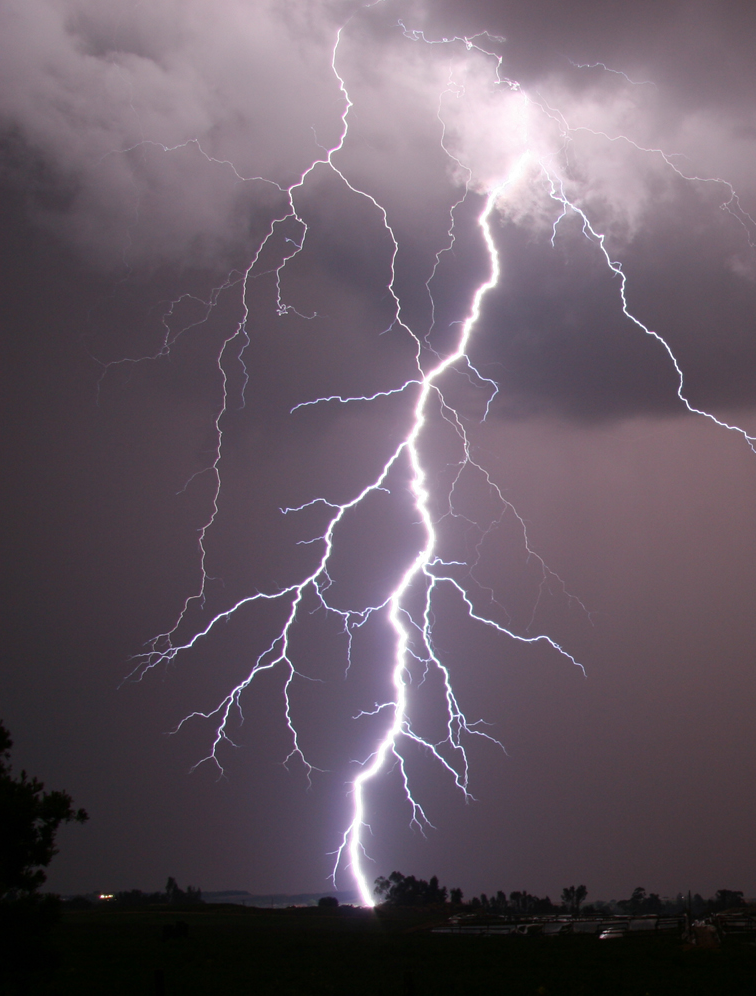 What is a plasma?
 Plasma is the fourth state of matter (after solid, liquid and gas)
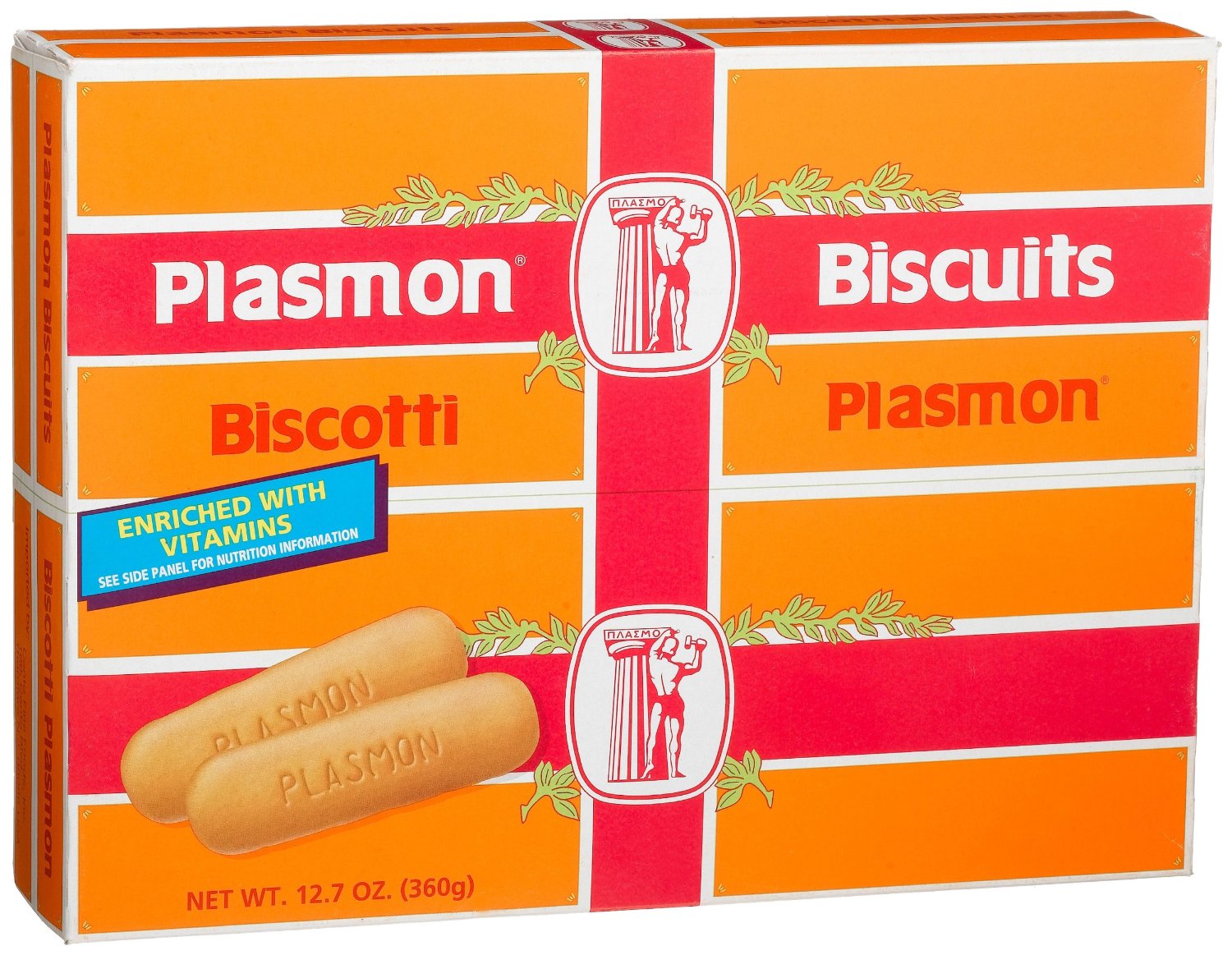 When a gas is super-hot, the atoms split into positively charged nuclei and negative  electrons

The gas conducts electricity and its behavour is  dominated by electrical effects

The charged particles have a lot of energy but rarely collide
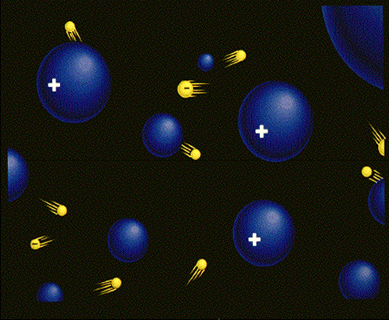 The Sun is one example of a plasma, lightening is another ........
Fusion plasmas
For a plasma of deutrium and tritium to become a self-sustaining fusion plasma, three things are necessary:
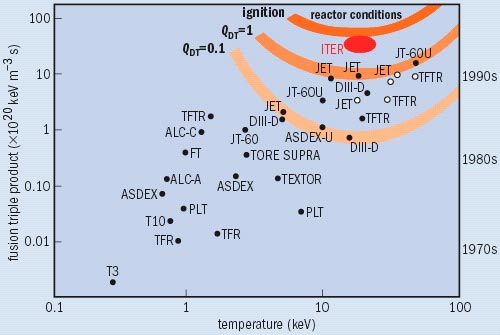 T
Very high temperature
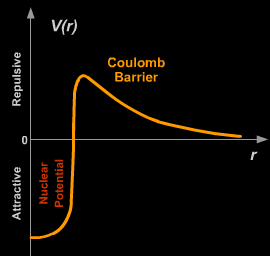 n
High density
D and T nuclei are both positively charged and thus repel each other
The closer they get, the stronger the repulsion – the “Coulomb barrier”
If they do get very close, an attractive force – the nuclear force - takes over and fusion happens
To cross the Coulomb barrier takes lots of energy  very high temperatures
E
High energy confinement
more nuclei in a given volume
 more collisions
 more fusion reactions
Energy released from the fusion reactions must stay in the plasma long enough to maintain the high temperature
The Lawson Critereon
nTE > 3x1021m-3keVs
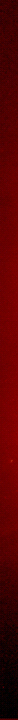 Confining a plasma
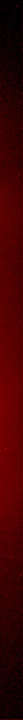 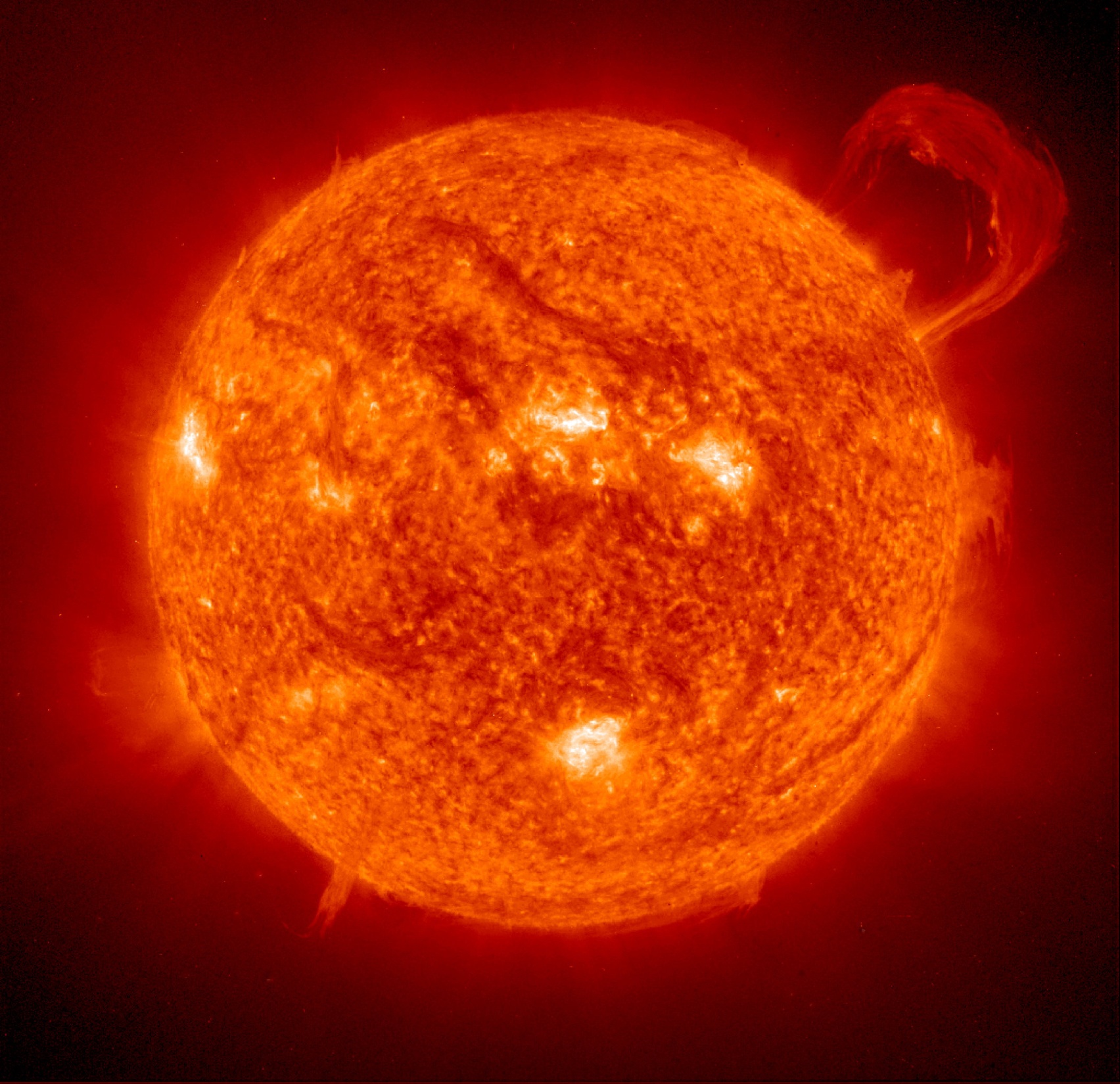 The force of GRAVITY holds the fusion plasma together in stars
Fusion plasmas made on Earth are too small to be confined by gravity, so other methods are used:
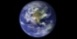 Inertial confinement
 Magnetic confinement
Picture courtesy of  NASA/ESA
Magnetic Confinement
Charged particles in a vessel move rapidly to the walls and are lost
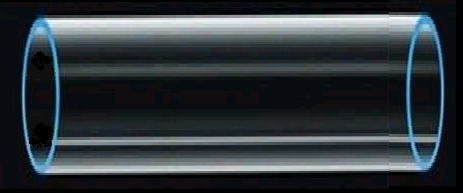 However, when a magnetic field is added, the particles are forced to gyrate in the direction of the field.  If the field is parallel to the walls, the particles are confined
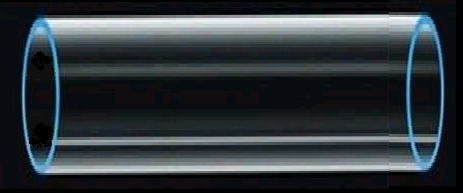 Direction of magnetic field
Challenges of magnetic confinement
1) Instabilities - difficult to confine a high density and temperature plasma with low magnetic fields
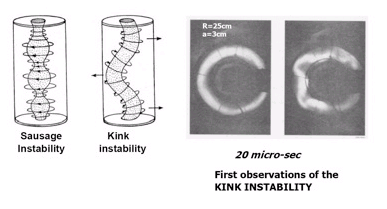 2) Turbulence - allows particles and energy to cross the magnetic field, limiting the confinement time for a given sized device
3) Power loading - high volume to surface area ratio means power loading on surfaces is high
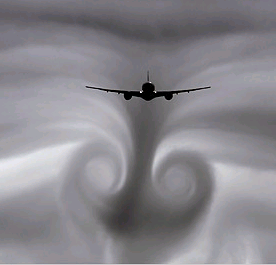 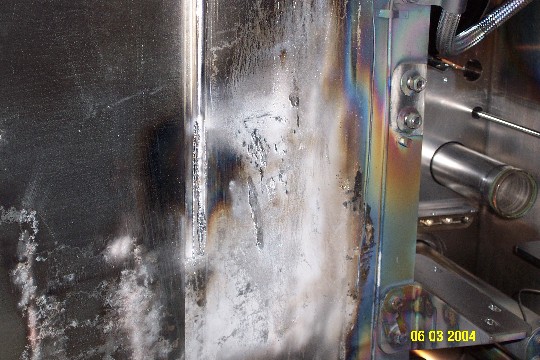 4) Neutron activation - materials must withstand high neutron fluxes
‘smooth’ flows break up into erratic, swirling motions – this is turbulance
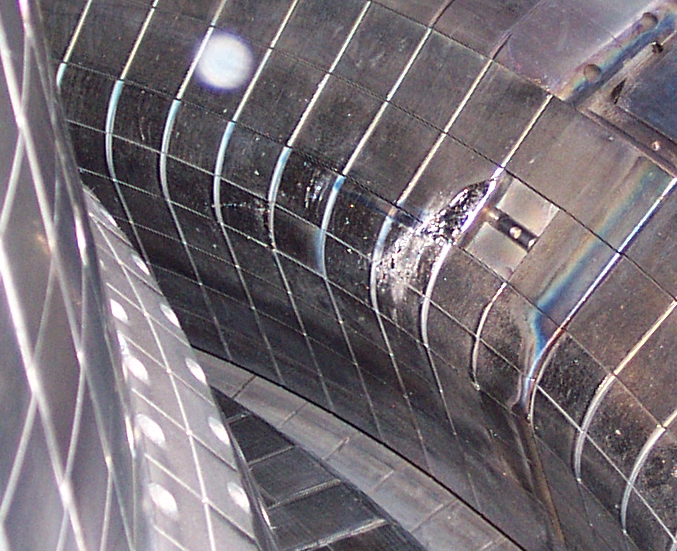 Pictures courtesty of MIT/C-MOD
The tokamak
Toroidalnaya Kamera i Magnitnaya Katushka
(Toroidal Chamber and Magnetic Coil)
Central solenoid
Poloidal magnetic field
Toroidal magnetic field
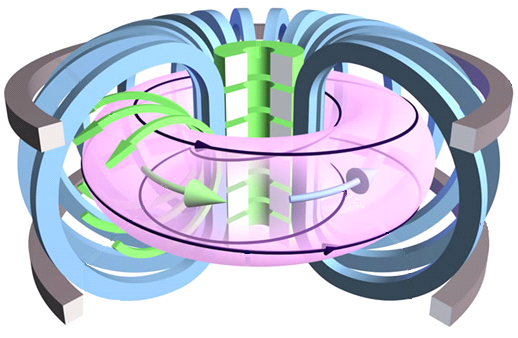 1950  Sakharov & Tamm 

1951  Kurchatov 

1968 The Russians achieved keV
Poloidal field coils
Helical magnetic field
Toroidal plasma current
Toroidal field coils
Tokamaks around the world
https://alltheworldstokamaks.wordpress.com
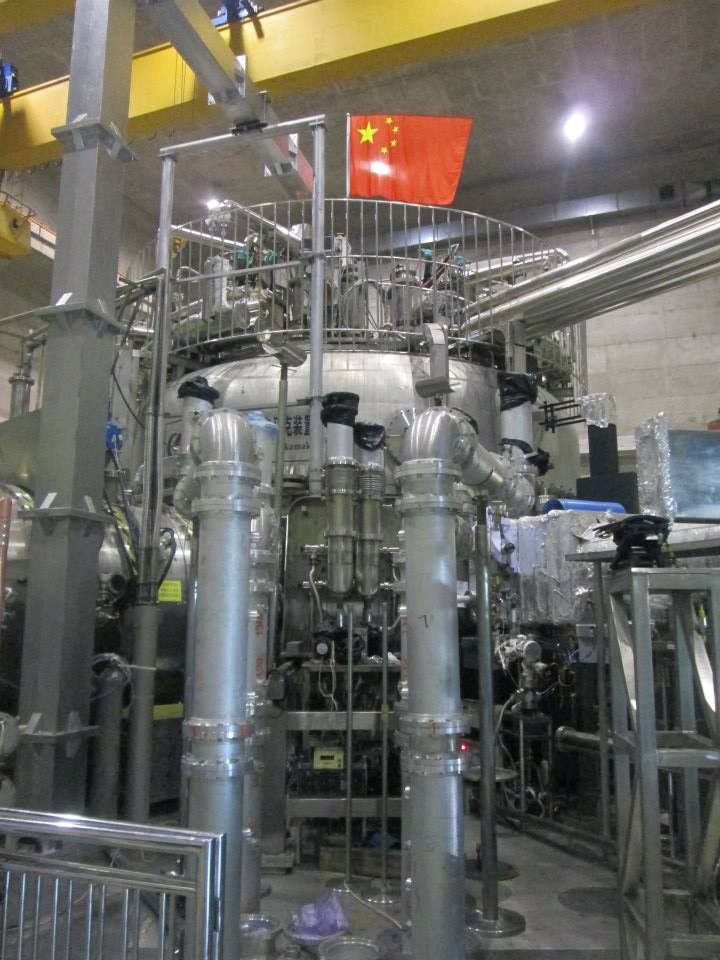 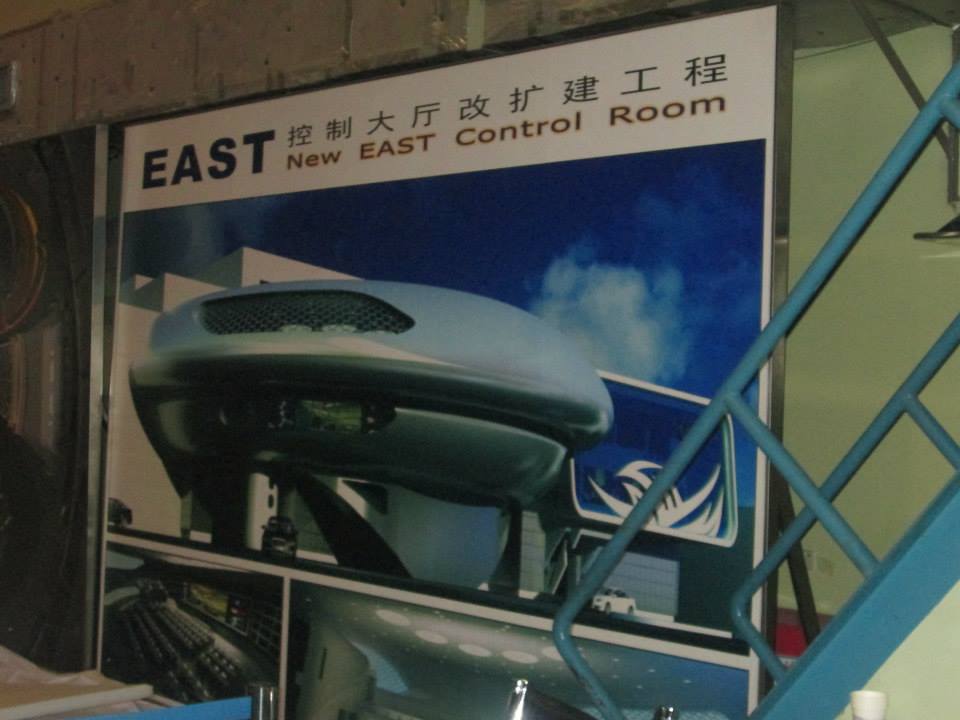 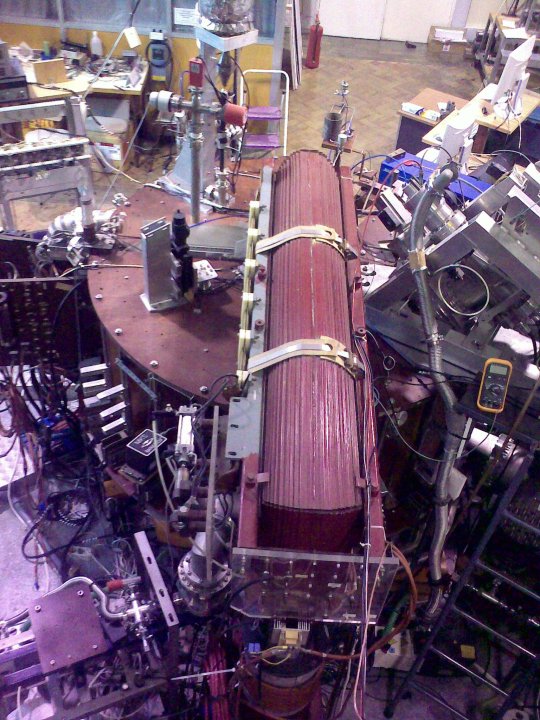 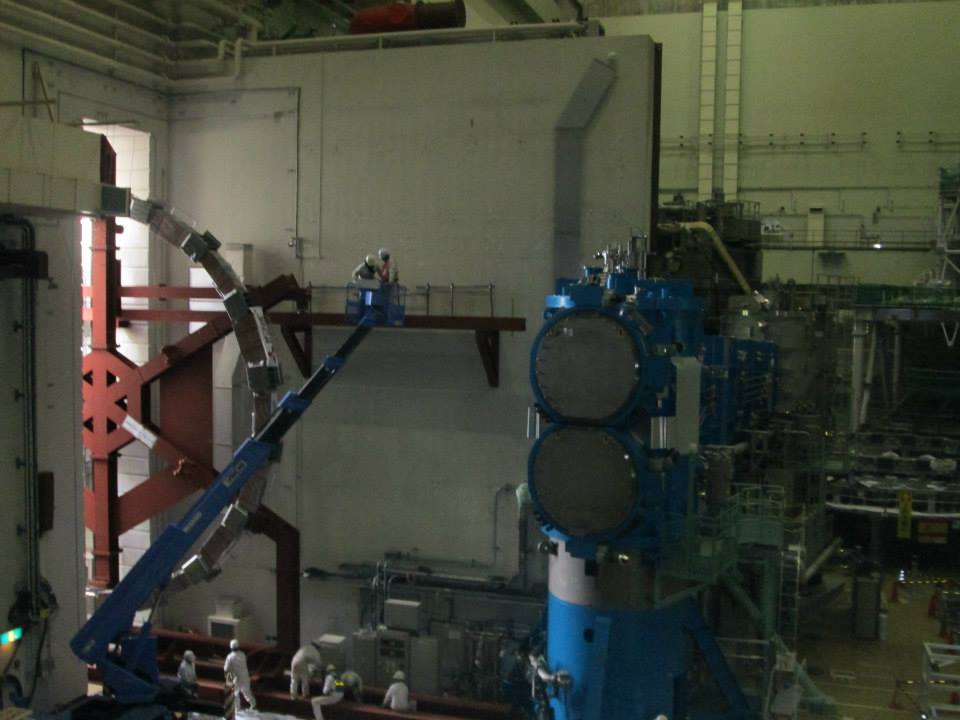 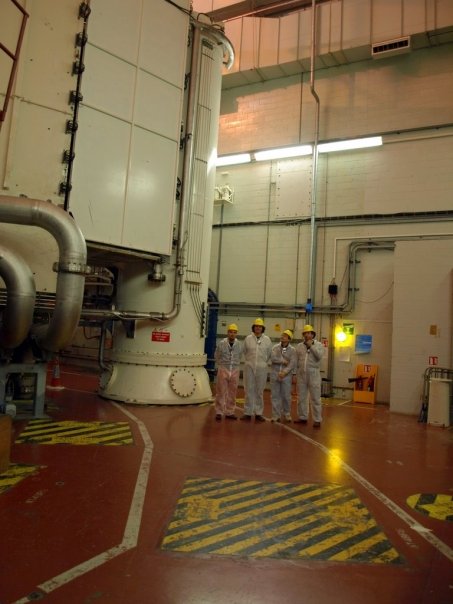 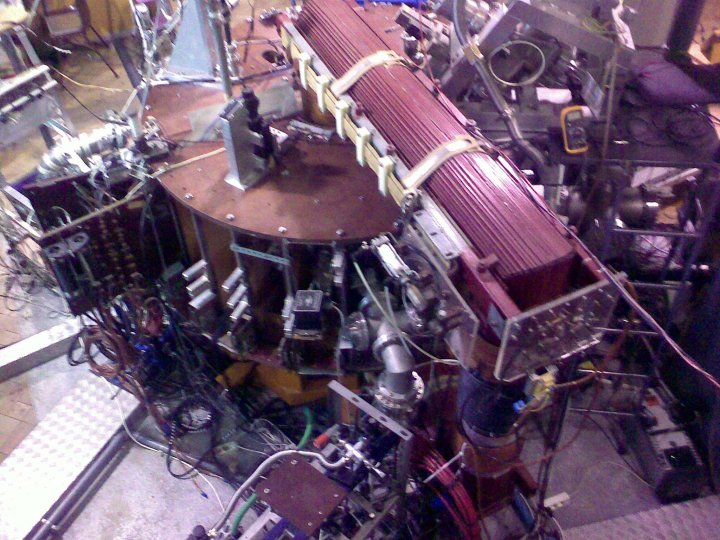 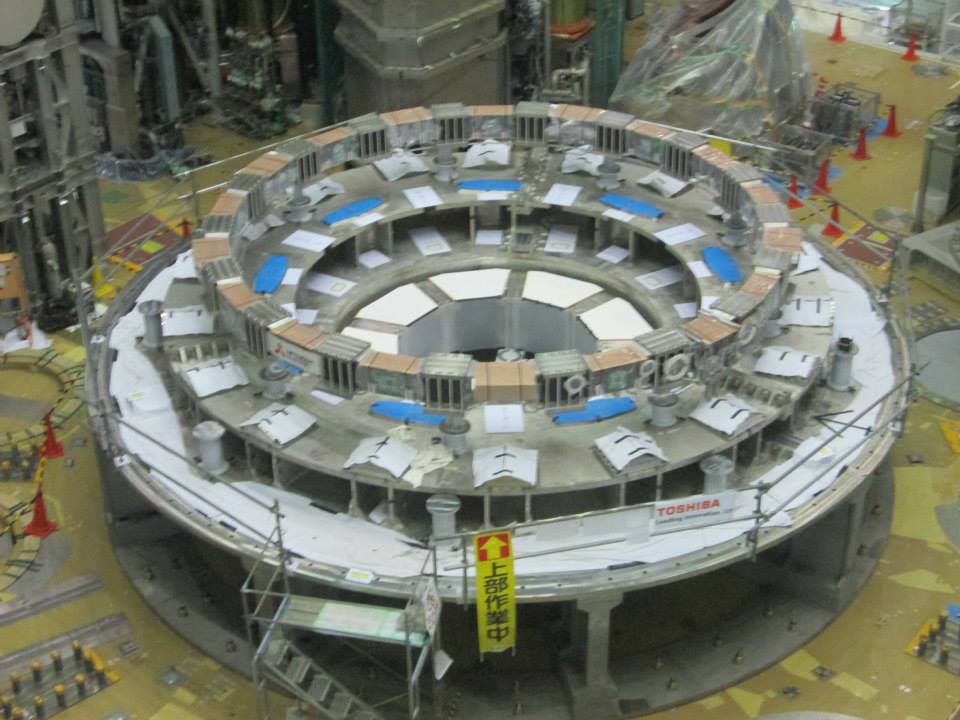 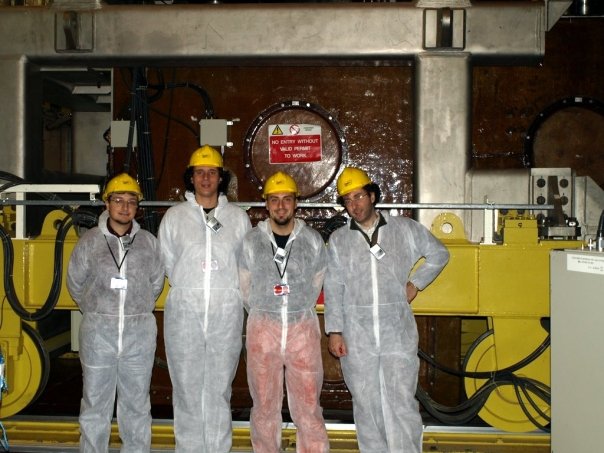 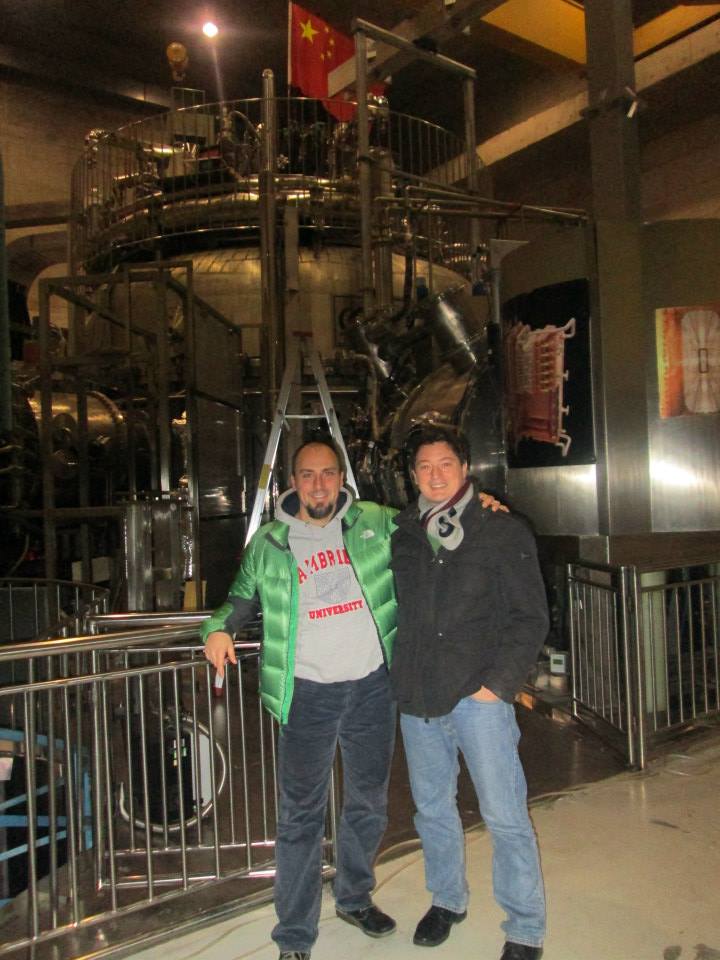 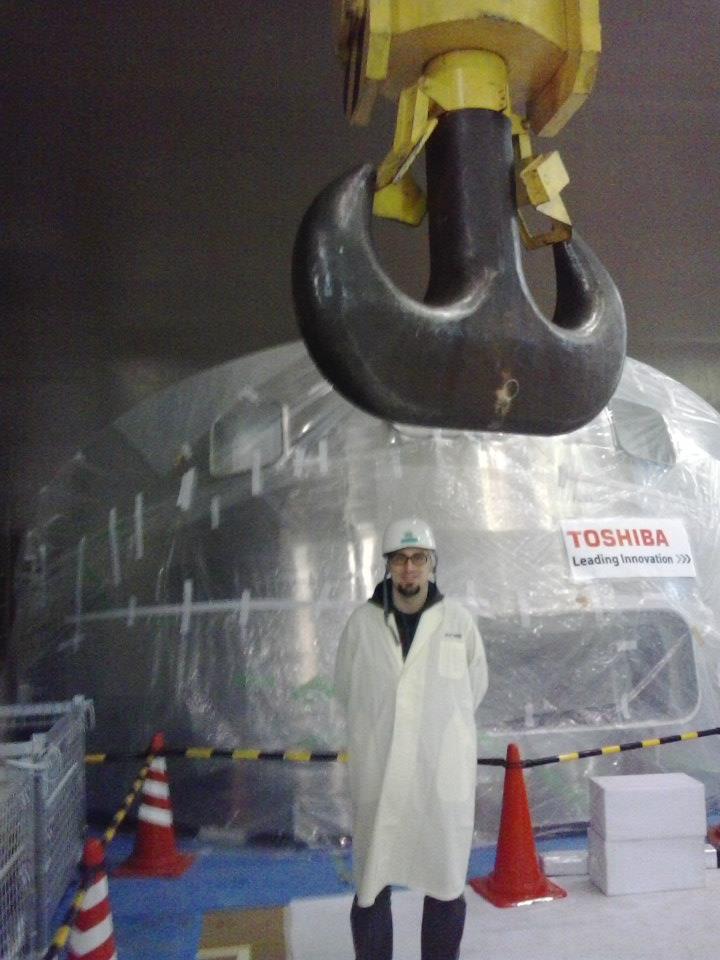 The JET tokamak
ITER - the Next Step
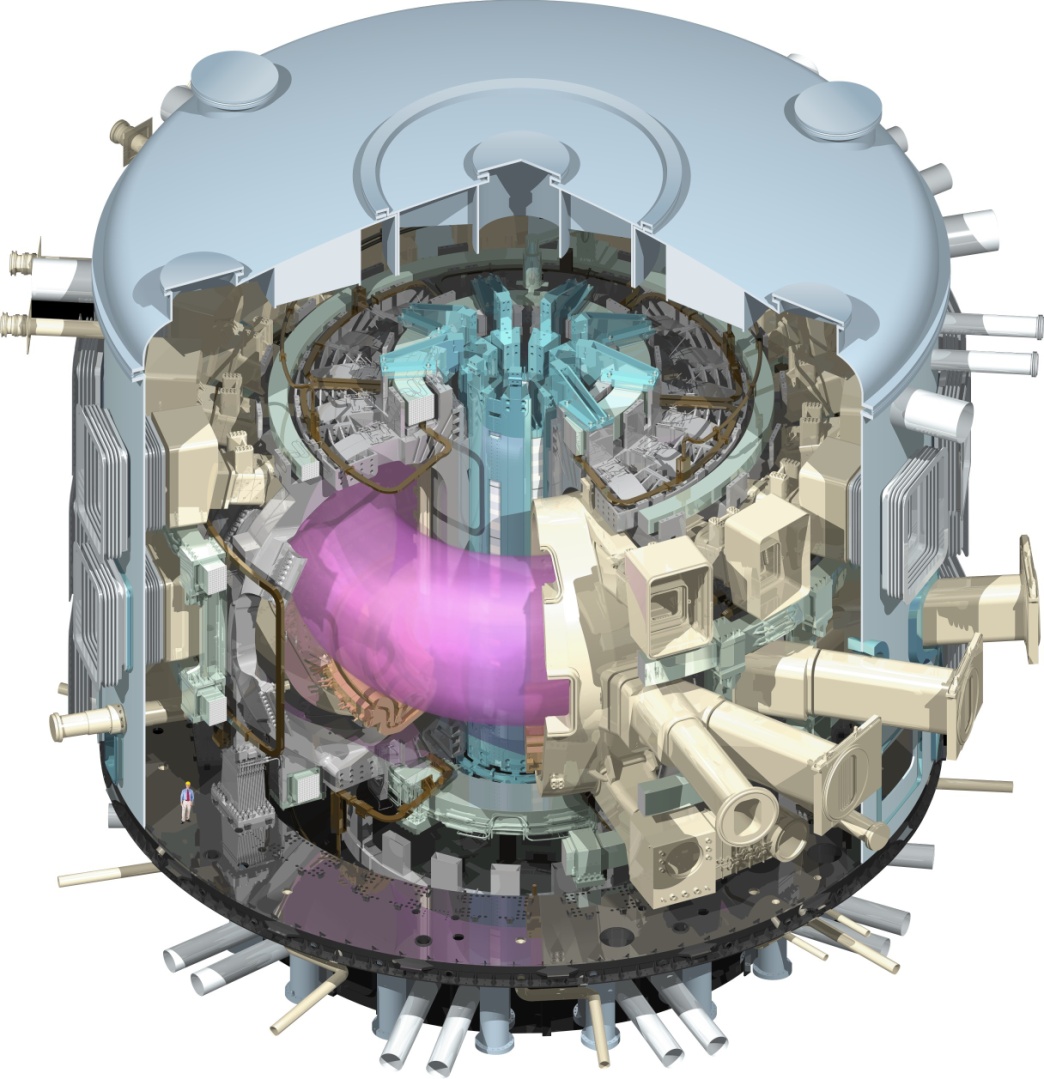 Produce significant amounts of fusion power (at least ten times the power required to heat the plasma up).
Plasma duration ~10 minutes
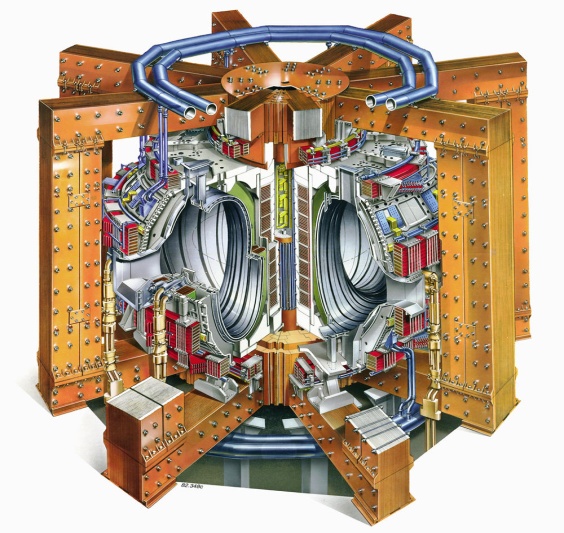 Aim at demonstrating steady-state operation.
Develop fusion reactor relevant technologies
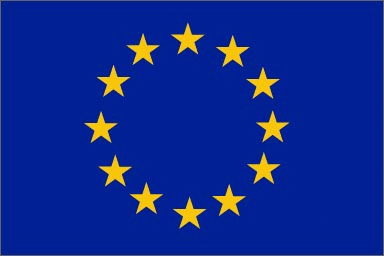 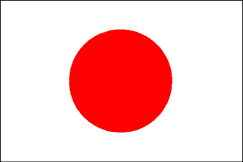 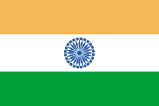 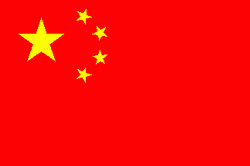 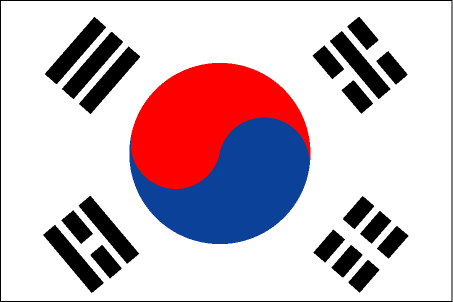 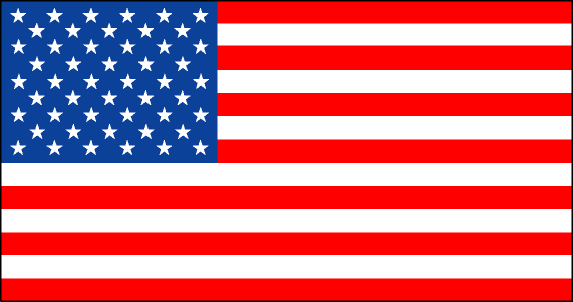 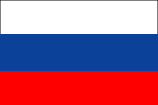 The future of fusion power
Fusion Power
Typical Plasma duration
When?
Gain
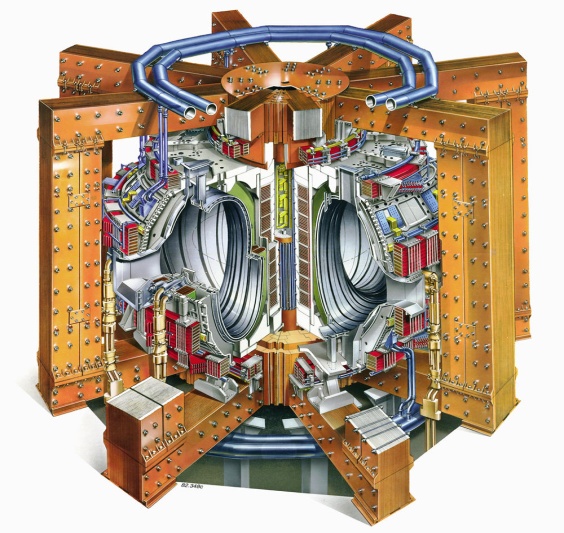 JET
1997		    16MW	 10 seconds	      0.65
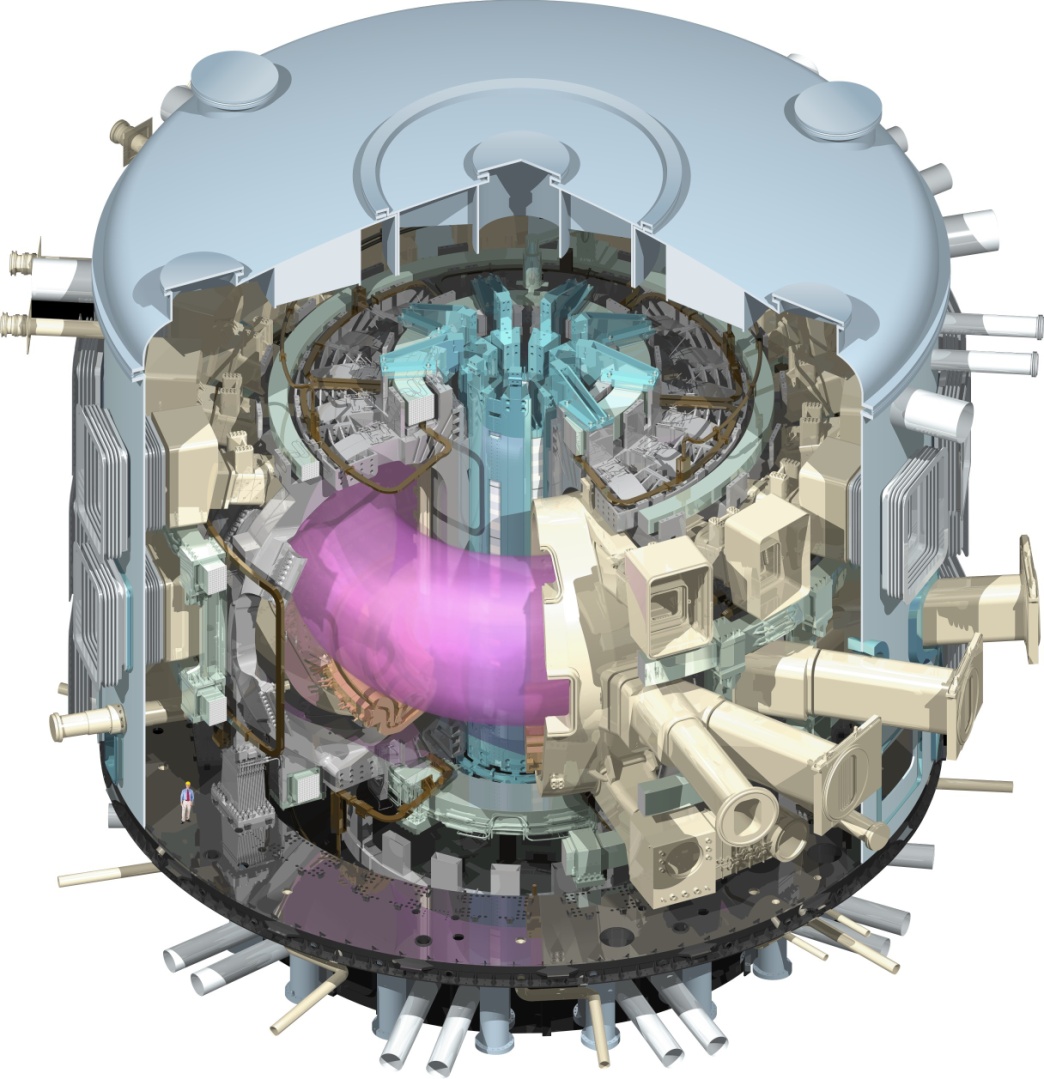 ITER
2020-2040	500-700MW	 10 minutes	       10
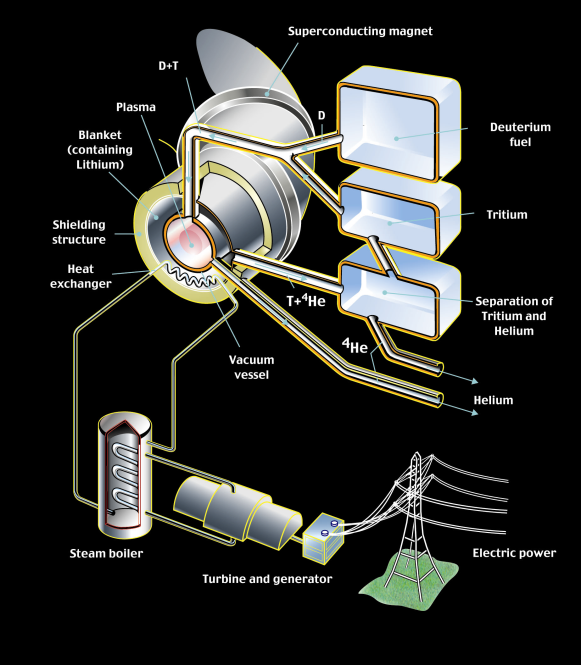 Power
Plant
2050?		   1.5-2GW          days/cont.	       30
The plasma system
The Central solenoid creates an electric field.GAS is added and ionised  plasma.
During plasma growth PF coils control plasma radial position.
Other PF coils shape the plasma into diverted shape
Additioal heating heats the plasma
The conditions for fusion are (hopefully) reached!
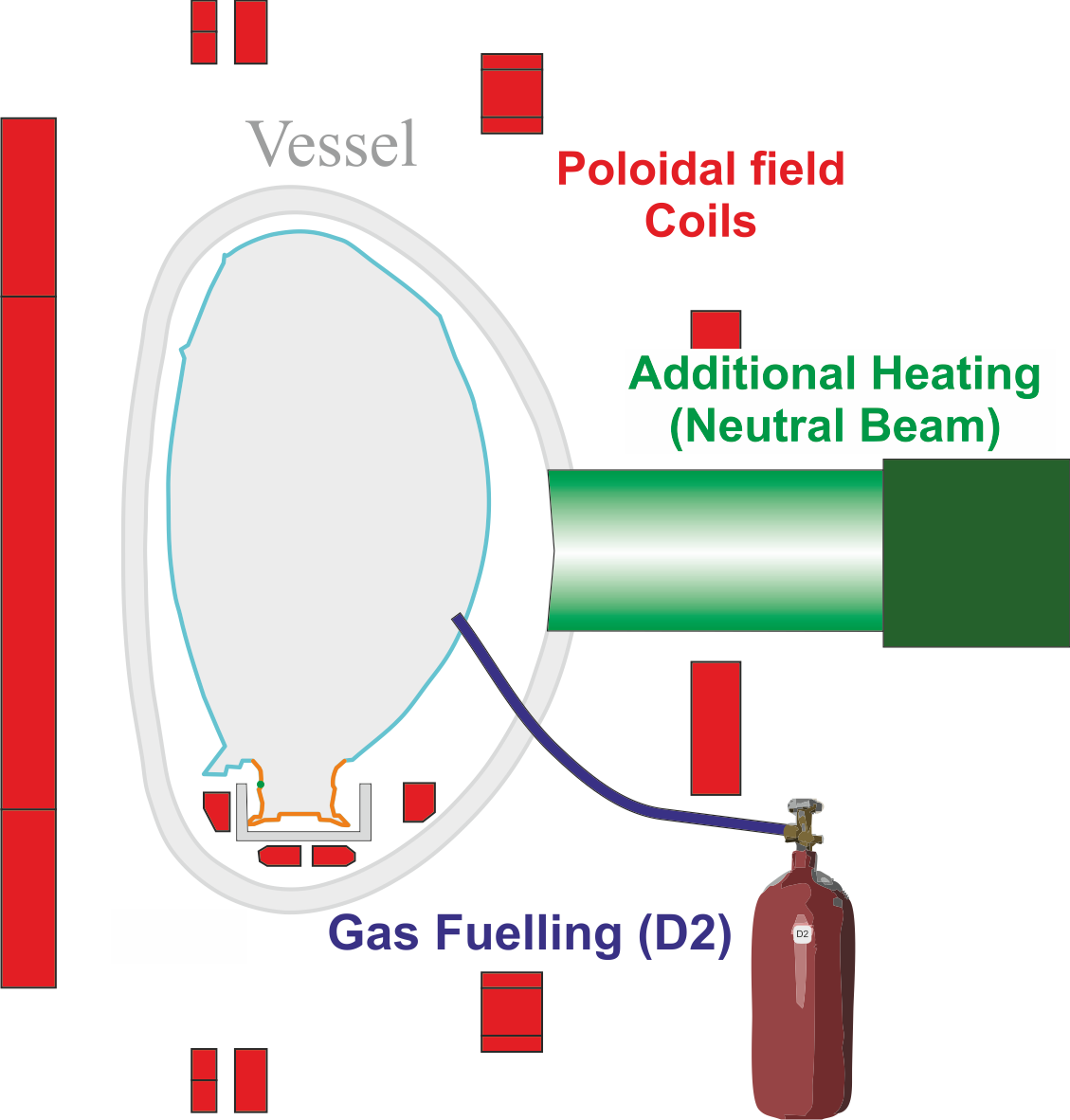 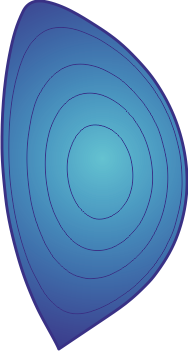 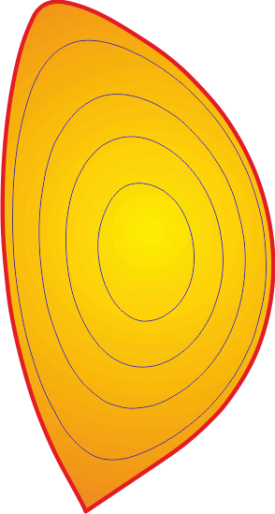 14